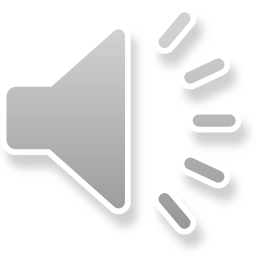 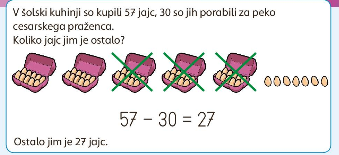 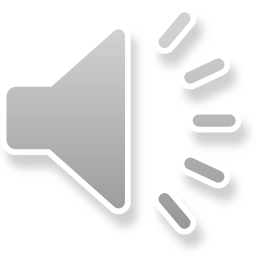 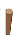 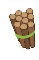 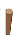 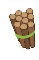 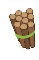 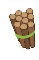 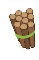 5
2
-
30
=
22
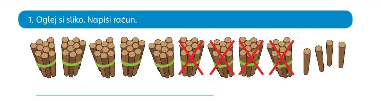 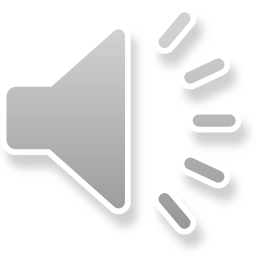 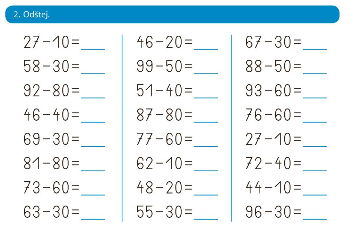 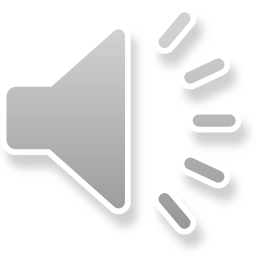 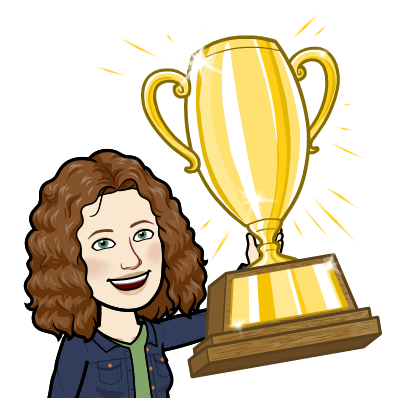 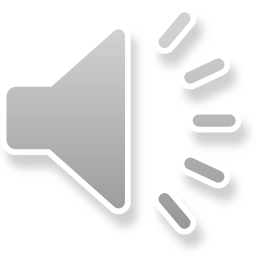